GridPix with double grid toreduce the ion back flow
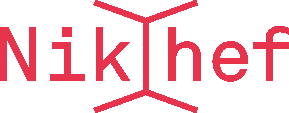 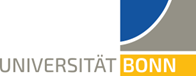 Question: can one reduce the Ion Back Flow of a GridPix detector?
We could design a GridPix detector using a double grid 
The idea is that by creating two field regions, one with a medium field and one with a high field (our standard Grid Pix) one could reduce the ion backflow in two stages.
The high field avalanche region has a IBF factor of 1.5%
The aim is to reduce the IBF by another factor 100
The second Grid replaces the Gating device and is always operational
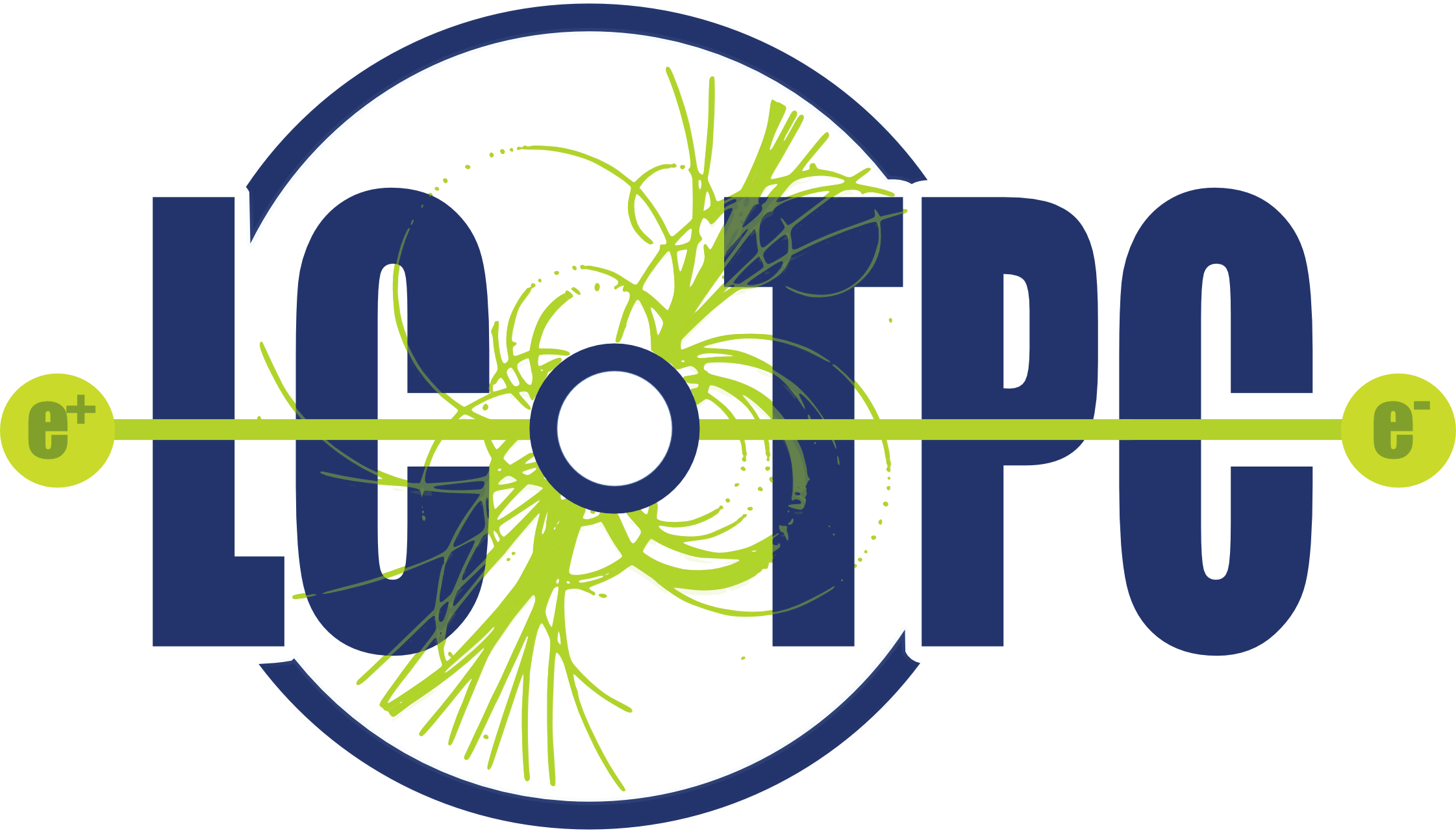 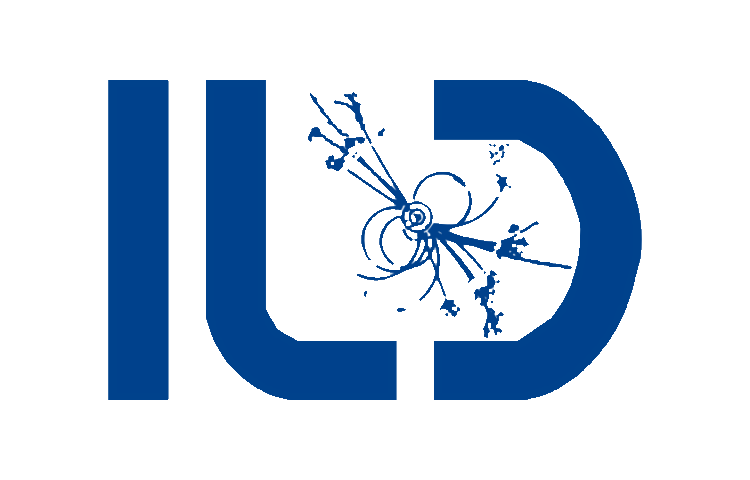 In (down) flow trajectories second Grid
Field ratio 40
Field ratio 10
Field ratio 240
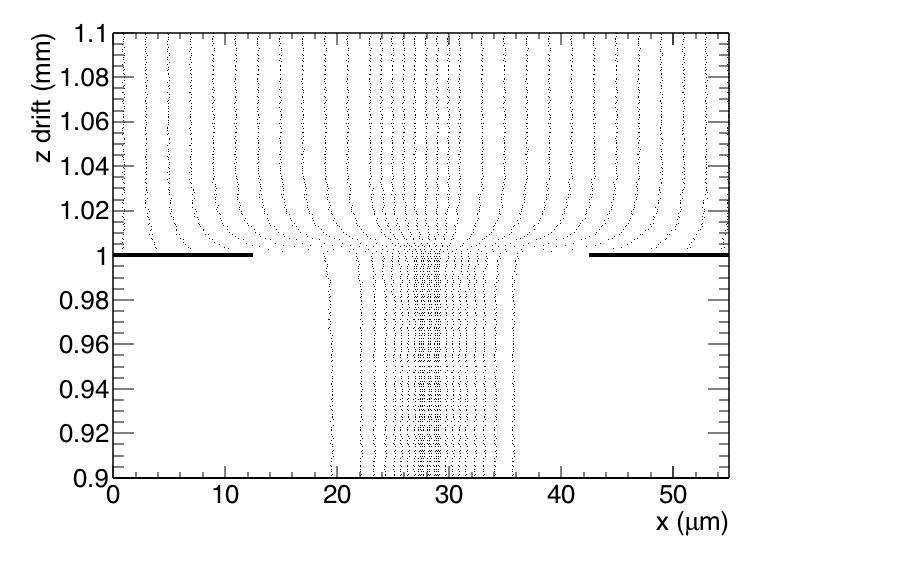 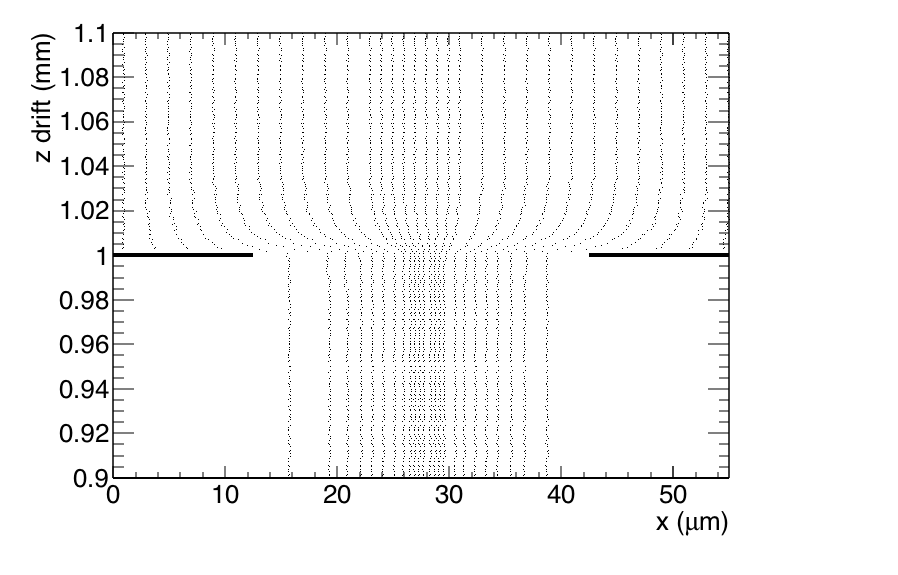 Geometry: second grid at 1 mm (z); Cathode at 550 mm
Pitch 55 μm and hole 30 μm

Field ratio = mean Field (0-1 mm)/ mean Field z (2-550 mm)
σ size of funnel (focussing E field) = 5.9-4.3-2.1 μm (Fr 10,40,240)
Backflow (up) trajectories second Grid
Field ratio 40
Field ratio 10
Field ratio 240
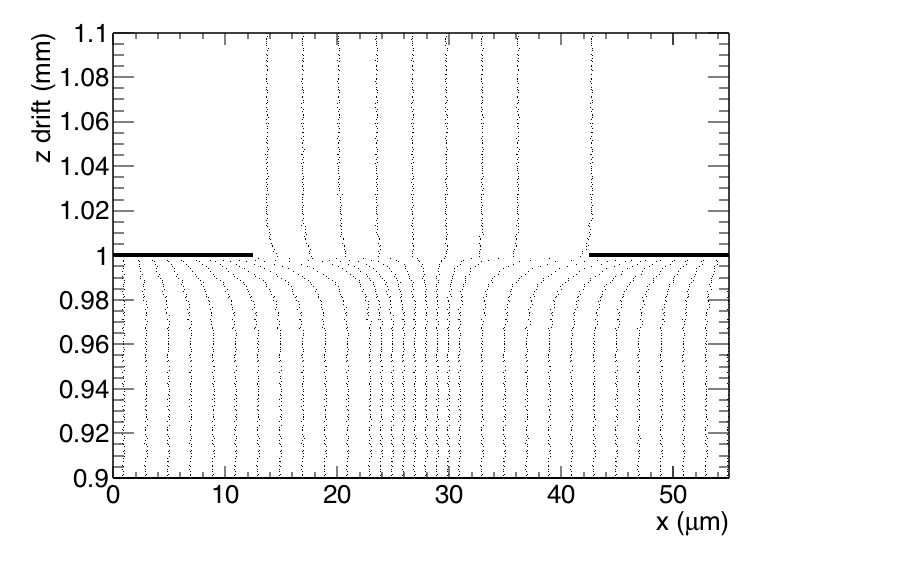 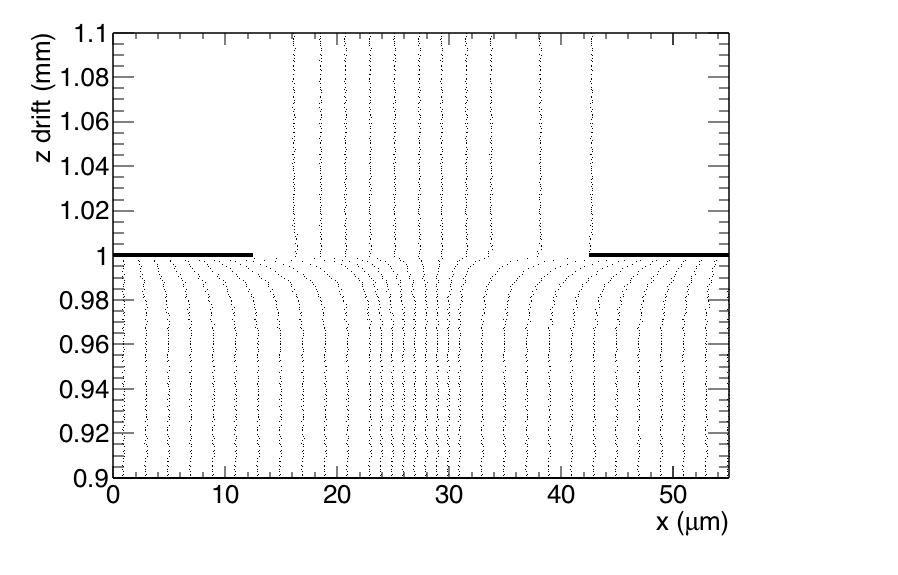 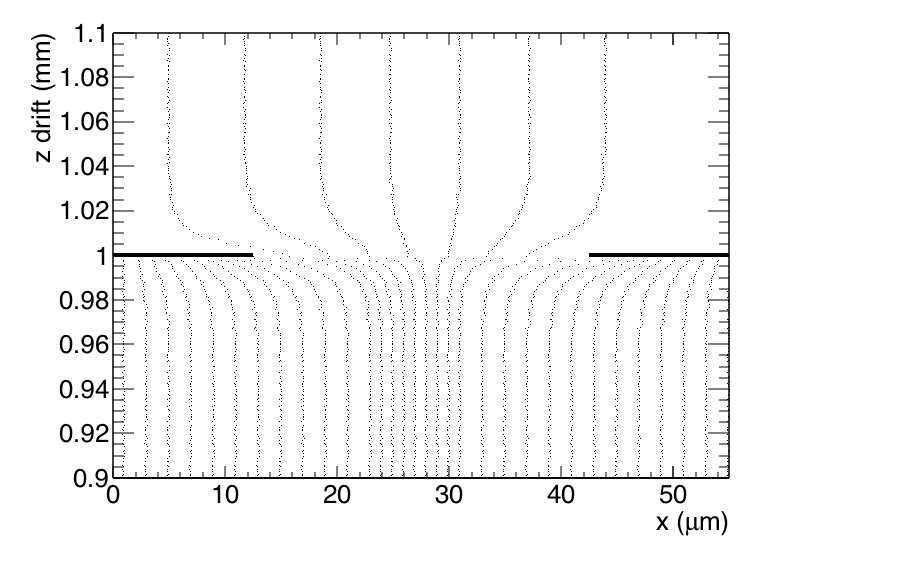 Modeling of the ion backflow is based on FR 240 = standard Grid Pix
The ion backflow was measured to be 1.7%
The electron funnel size is 10 microns (for a 50 micron gap)
The efficiency in 1D should be 13.3%. This can only be achieved/modeled if additional smearing is applied to the ions of 8 x 7 microns. 
 so Dt = 800 mu/sqrt(cm)
Reflections on double grid
Did more studies for the Ion back flow:
 any Field ratios from 10-240 give an Ion Backflow of 3-1.5%
So a stack of two grids could substantially reduce the IBF.
 
We should run the Grid at a Field ratio below say 100, this because we don’t want amplification to take place.

Discovered that the transparancy of the grid is very important.
At low Field ratios (<240) the efficiency of the grid get very close to the optical transparancy (now 30*30/55/55).

We need to optimize the Grid to be transparent at field ratios around 100.